WHAT IS IT & HOW DOES IT WORK?
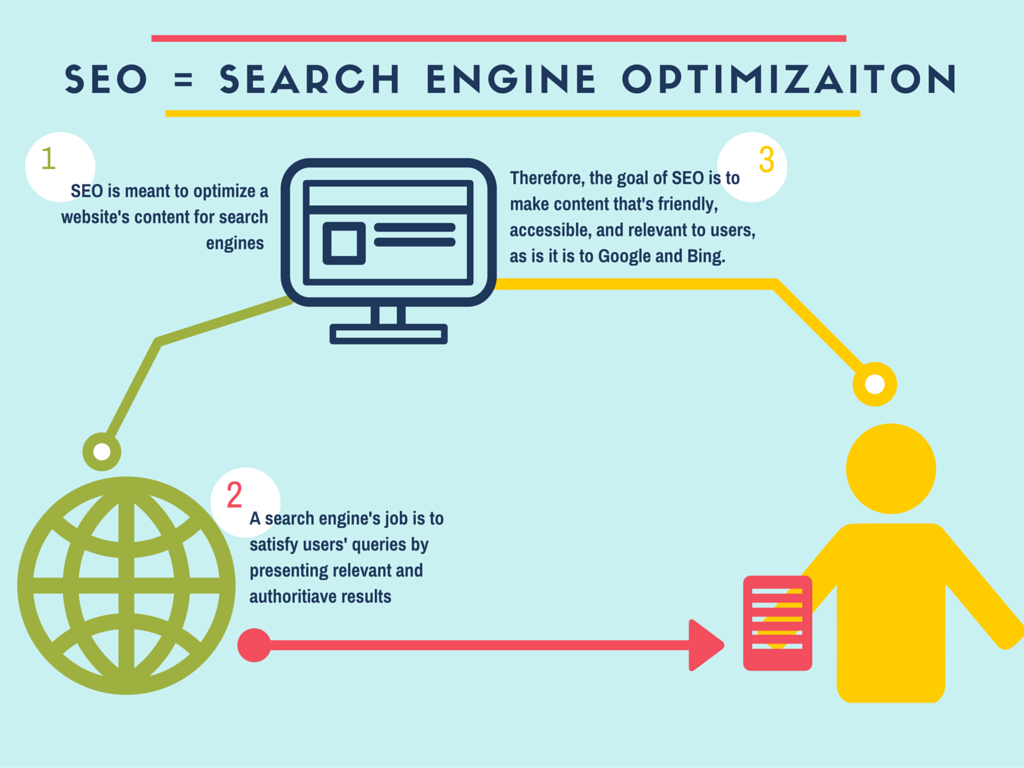 SEO = SEARCH ENGINE OPTIMIZATION
SEO = search engine optimization 
optimizing content for search engines, right?

Therefor if a search engine's jobs is to satisfy users' queries, then the goal of SEO is to make content that's friendly, accessible, and relevant to users, as is it is to Google and Bing.

If you're responsible for a website, SEO is a cornerstone!
But wait, there is so much more! SEO is not a silo
Homework: Check to see if all your pages are being ranked by searching site:www.website.com
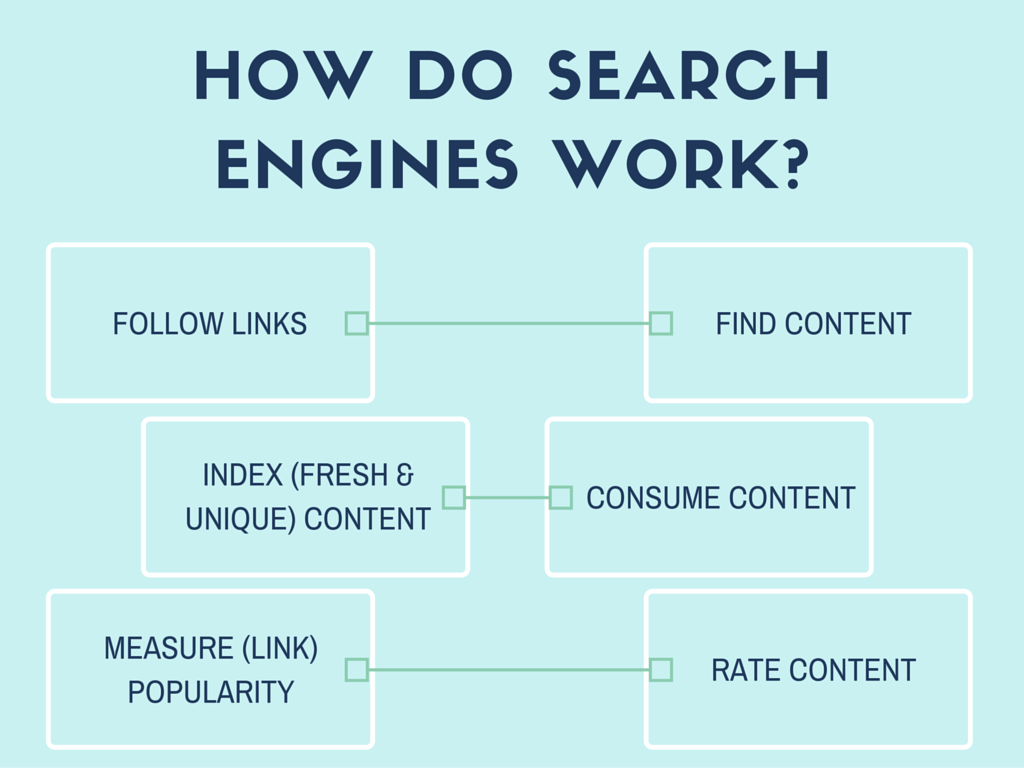 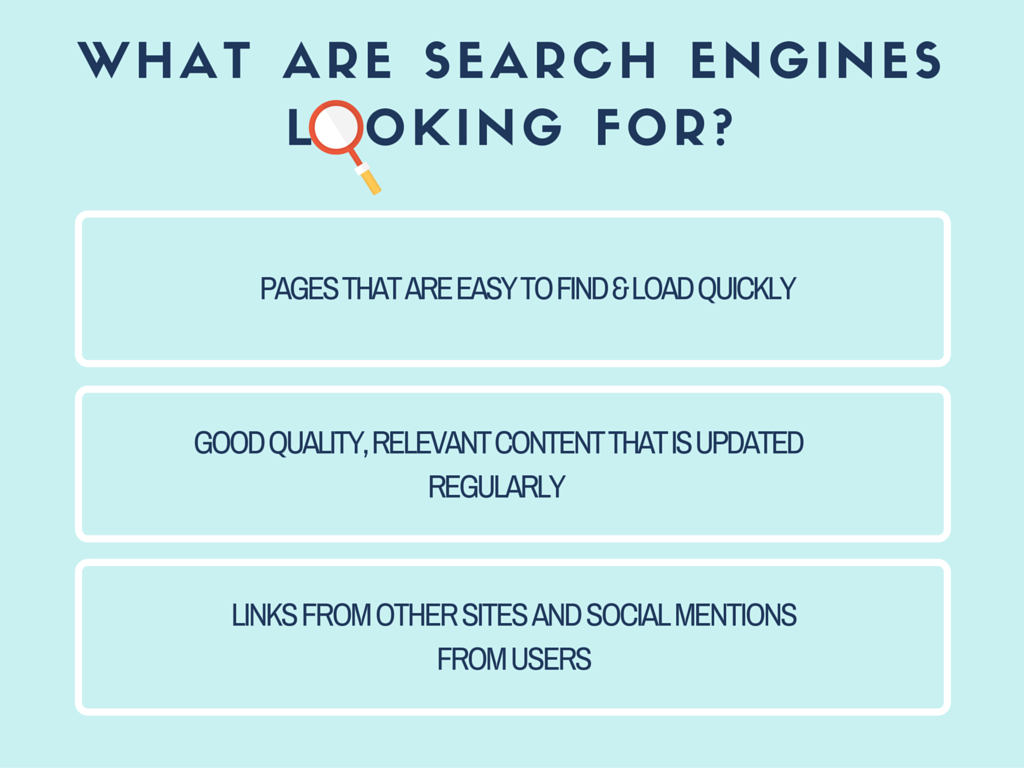 Homework: Check you site speed and performance insights @ http://tools.pingdom.com/fpt/
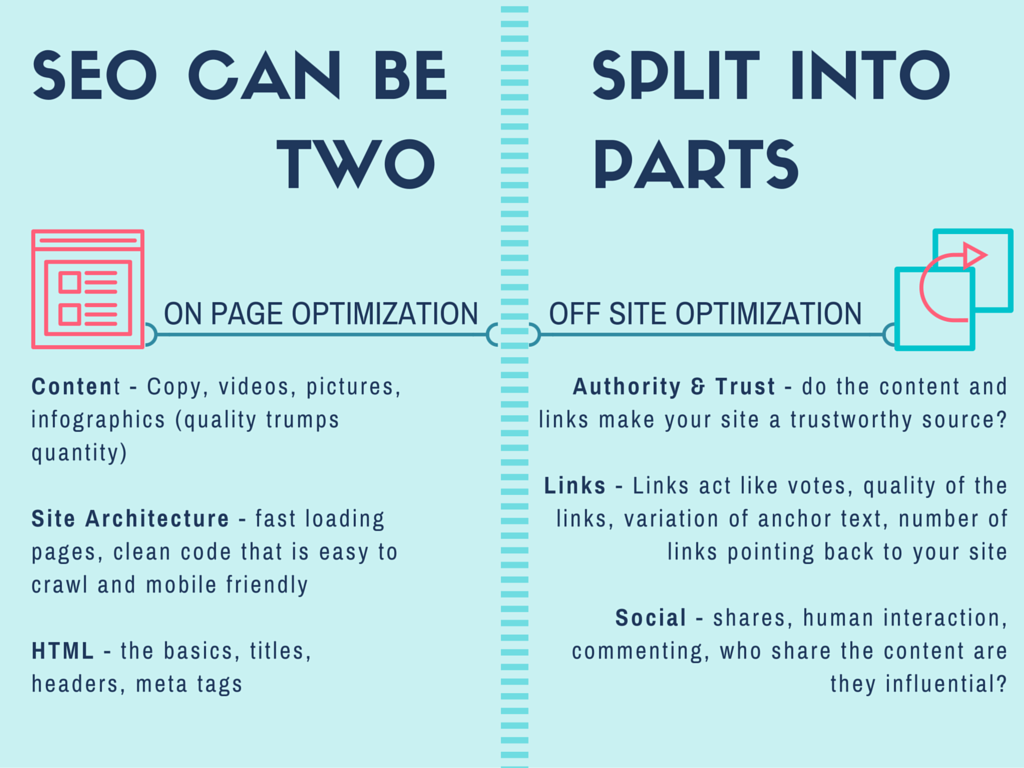 Homework: Set up Google Webmaster Tools/Search Console: http://www.bruceclay.com/newsletter/volume117/set-up-google-webmaster-tools.htm
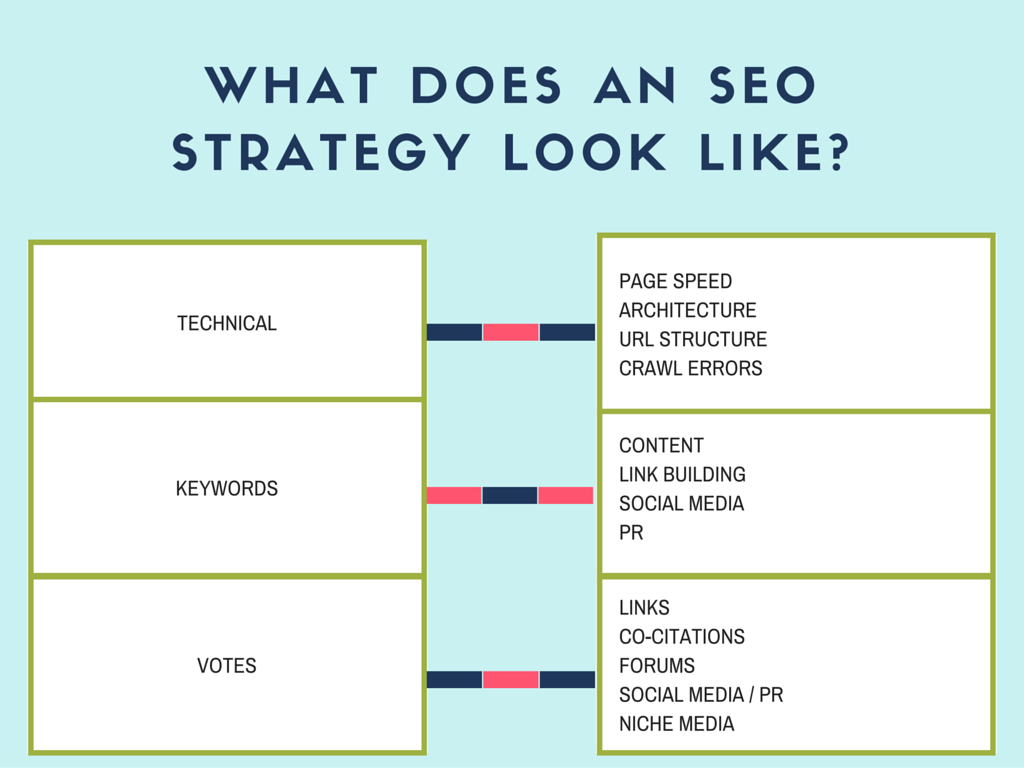 Homework: Do your own website audit:  http://www.towermarketing.net/seo-audit-checklist-small-businesses-guide-understanding-health-website/
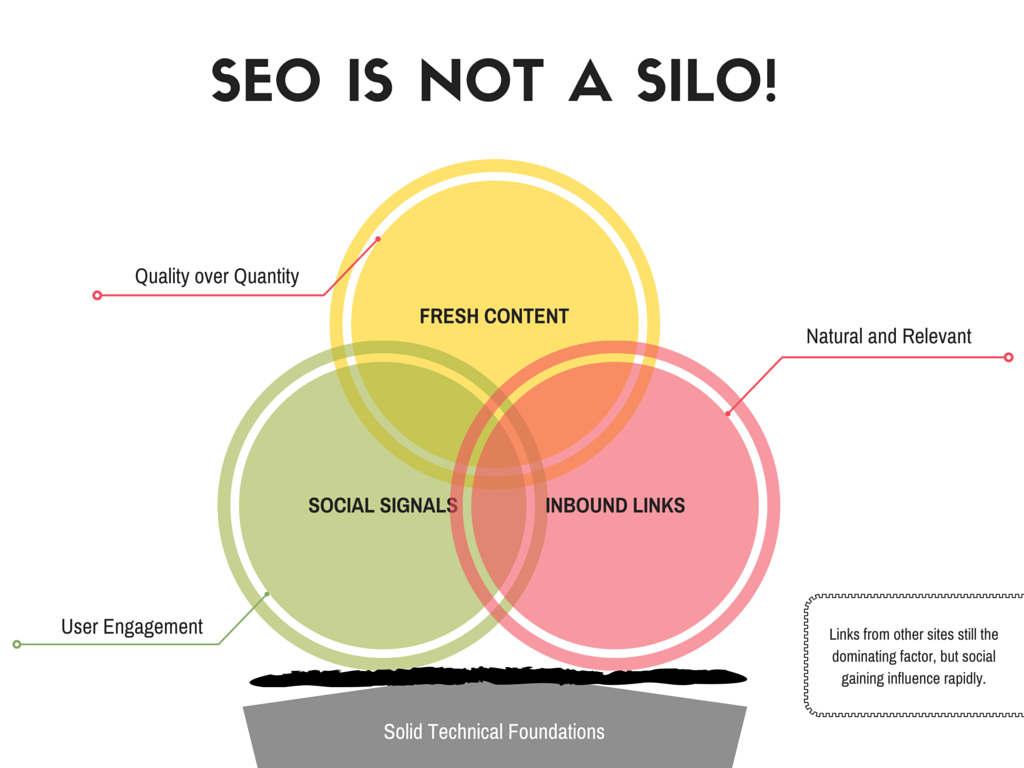 Homework: Check how many backlinks you have on your site: https://moz.com/researchtools/ose/
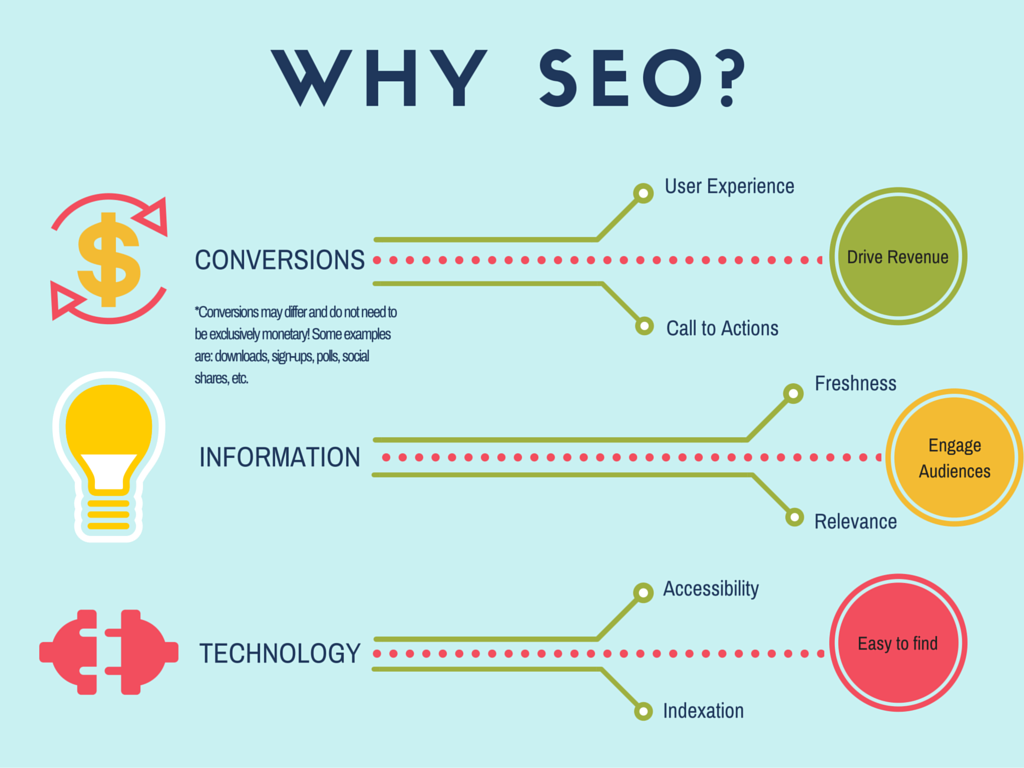 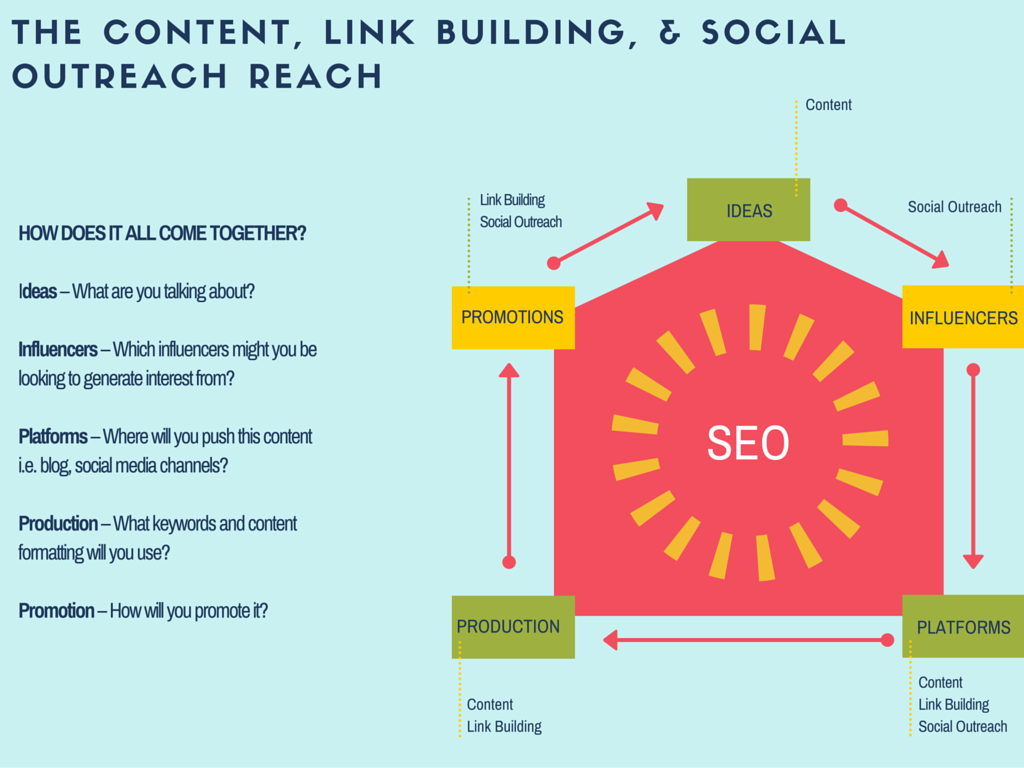 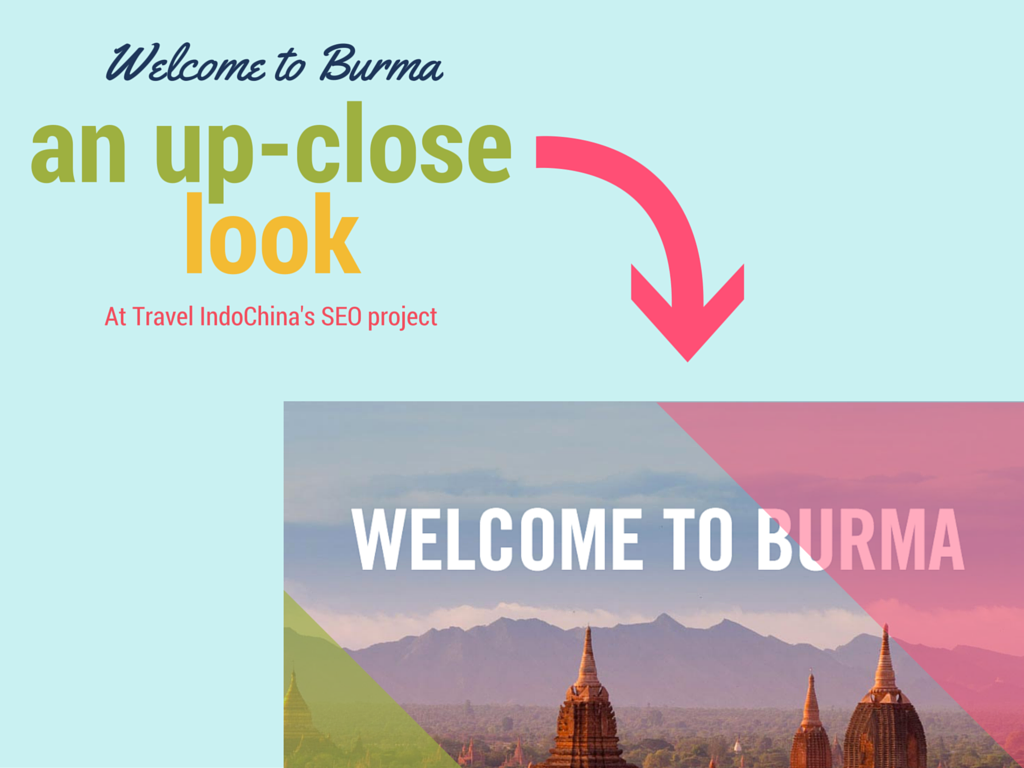 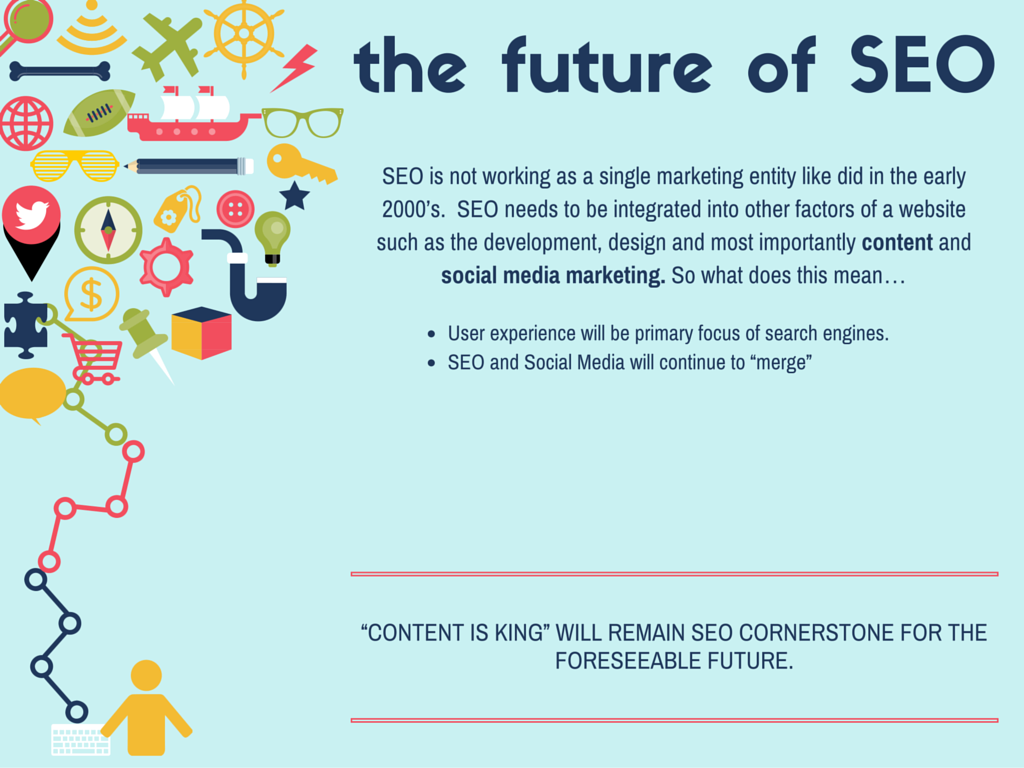 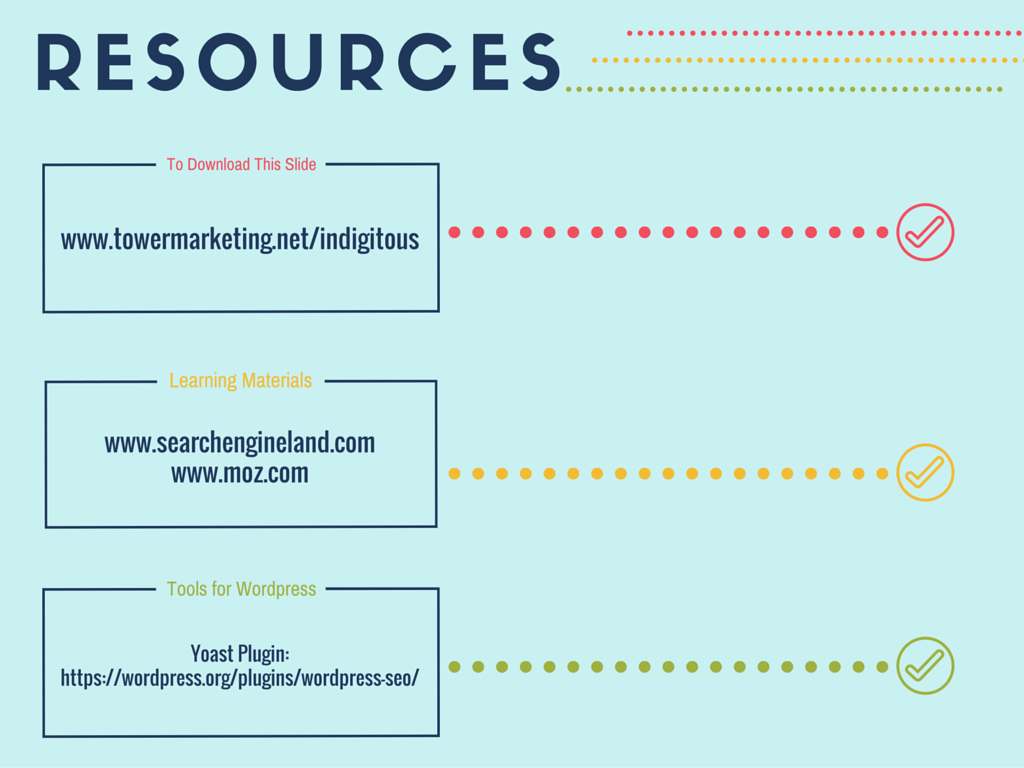 Thanks for downloading
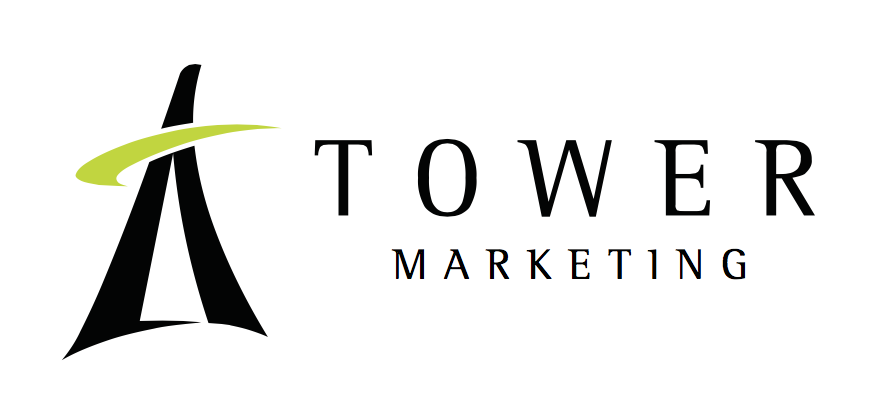 www.towermarketing.net